Объемная открытка на 9 мая ко Дню Победы Группа № 4
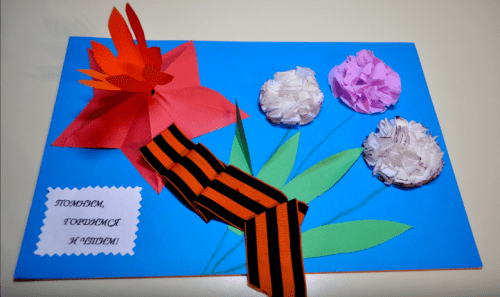 Сахно О.А.
Яровая М.В.
Объемная открытка на 9 мая ко Дню Победы смотрится очень красиво и не требует больших временных затрат.
Шаг №1 - Запасаемся материалами- Цветная бумага формата А5 - Цветной картон формата А4- Несколько салфеток- Зеленый фломастер- Георгиевская лента- Степлер Клей карандаш -Суперклей или силиконовый клей
Шаг №2 Делаем объемную звезду.Берем цветную бумагу и складываем ее пополам.
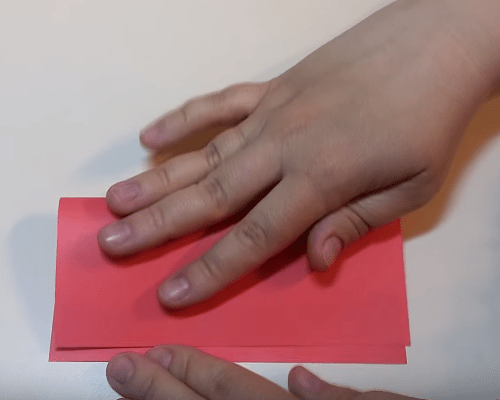 Складываем крайний угол, раскладываем, а потом тоже самое проделываем с другой стороной и опять раскладываем. Таким образом вы очертили ровный крест с контурных сгибов.
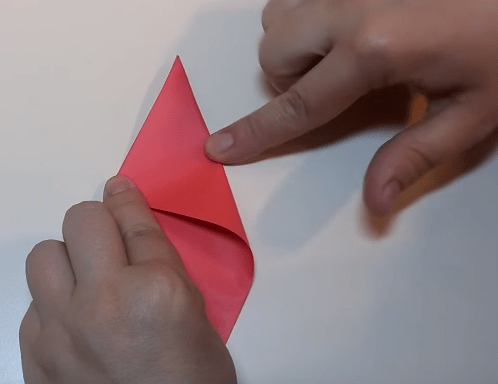 Берем угол края с другой стороны и прижимаем к центру крестика.
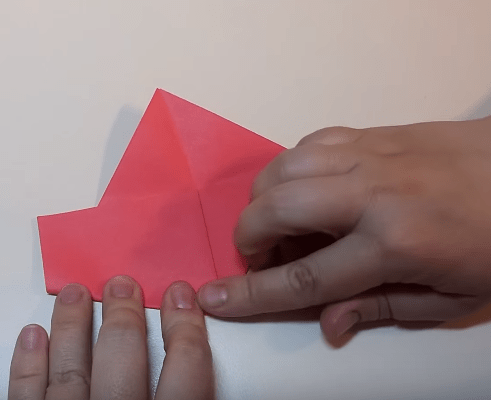 Другой край сгибаем, образовывая единый угол.
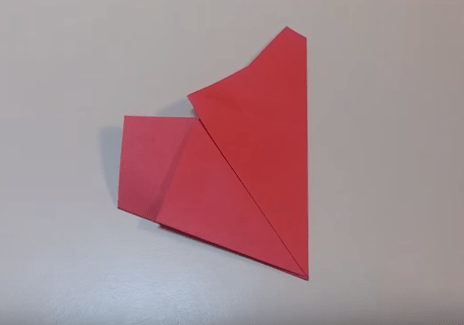 Складываем «самолетик» вдвое.
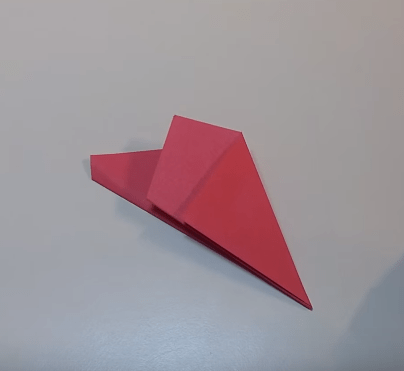 Диагонально срезаем ножницами край.
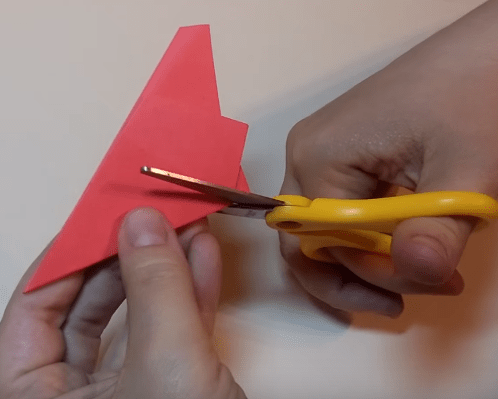 Раскладываете бумагу. Должна получиться вот такая звезда.
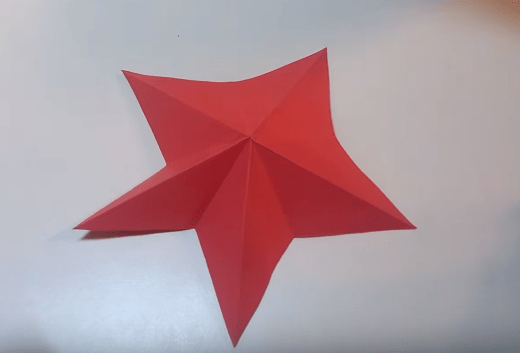 Немного обрезаем край основного угла.
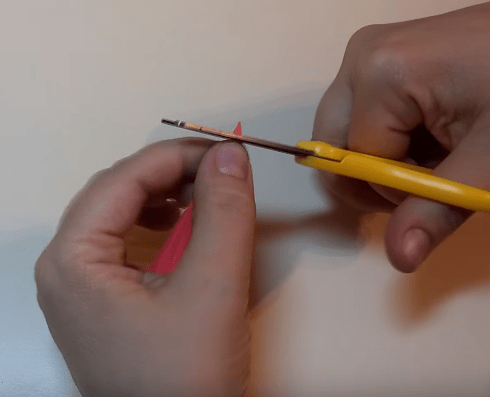 Шаг №3 Зажигаем огонь.Берем цветную бумагу красного или оранжевого цвета и сгибаем ее пополам Рисуем огонь на противоположной стороне сгиба и аккуратно вырезаем
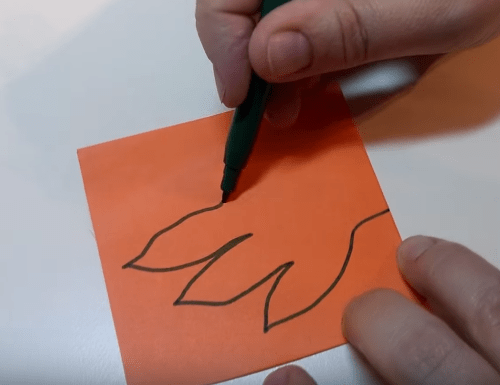 Таким образом, мы получаем две аппликации пламени. Просовываем пламя в звезду
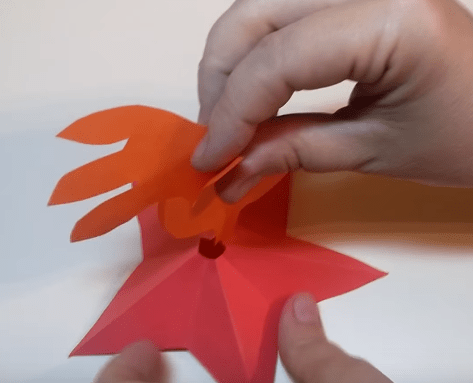 Основание пламени клеем на карандаш
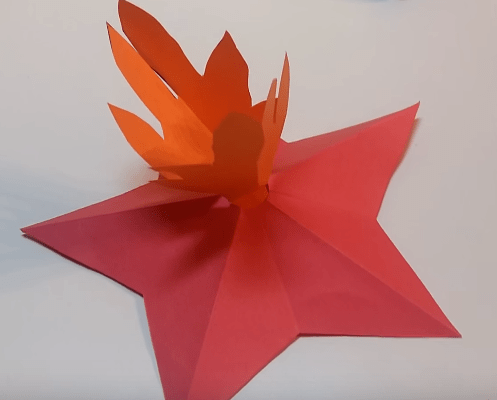 Должен получится вот такой вечный огонь.
Шаг №4 Украшаем цветами.Делаем из салфеток 3 гвоздики
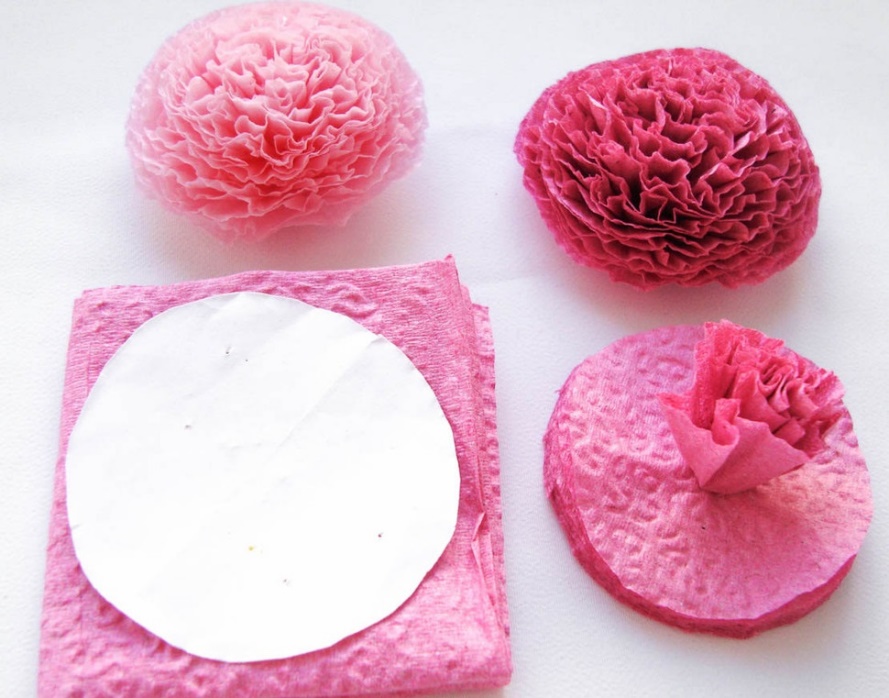 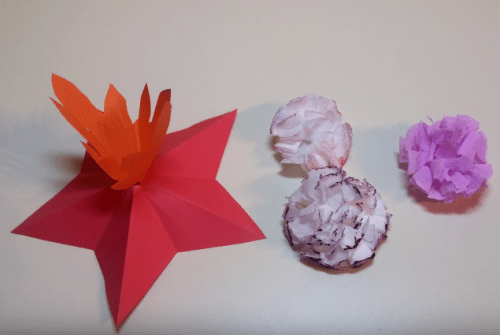 Шаг №5 Украшаем открытку. Берем цветной картон и приклеиваем нашу объемную аппликацию
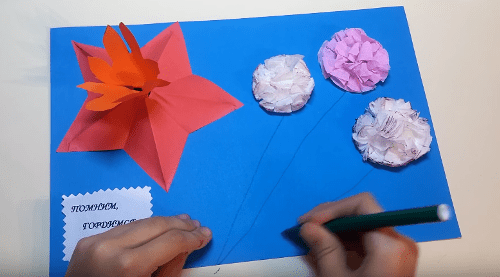 Шаг №6 Завершаем открытку георгиевской лентой. С помощью степлера фиксируем несколько волн
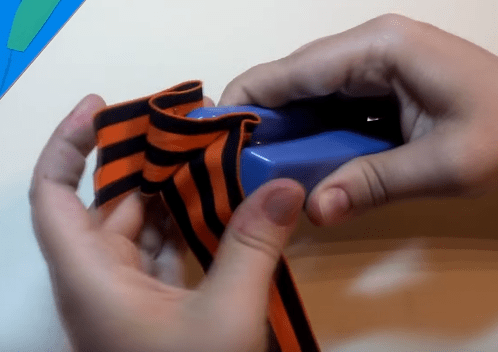 Крепим ленту на суперклей
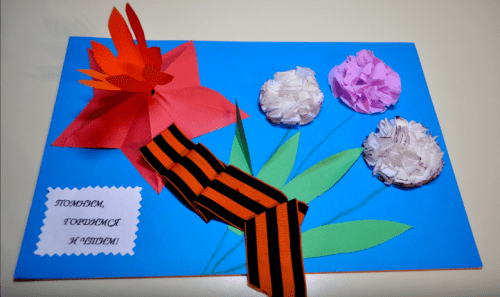 Спасибо за старания!